Муниципальное бюджетное общеобразовательное учреждение Бахтайская средняя общеобразовательная школа 



ИНДИВИДУАЛЬНЫЙ ИТОГОВЫЙ ПРОЕКТ НА ТЕМУ
« История автомобилестроения »
 Выполнил:ученик 9 класса
Машонов Андрей Юрьевич
1 В вашей семье есть автомобиль?2 Знаете ли вы где и когда был создан первый автомобиль?3 Хотели бы вы узнать о создании первого автомобиля?
1 В вашей семье есть автомобиль? (32)2 Знаете ли вы где и когда был создан первый автомобиль? (33)3 Хотели бы вы узнать о создании первого автомобиля?(34)
Цель исследования – изучить историю развития автомобилестроения и исследовать значение автомобиля в жизни человека.Задачи исследования:- отыскать как можно больше информации по данной теме;- передать данные знания учащимся нашей школы;Объект исследования: история создания автомобиля.Предмет исследования: первые изобретения великих людей в истории автомобилестроения.Гипотеза: Большинство людей и не задумываются о том, как появился первый автомобиль. Я предполагаю, что сегодня очень мало людей интересуются историей создания автомобиля.Методы исследования:1 поиск информации из различных источников.2 проведение соцопроса среди учащихся и педагогов школы.3 обработка информации.4 заключение (выводы).
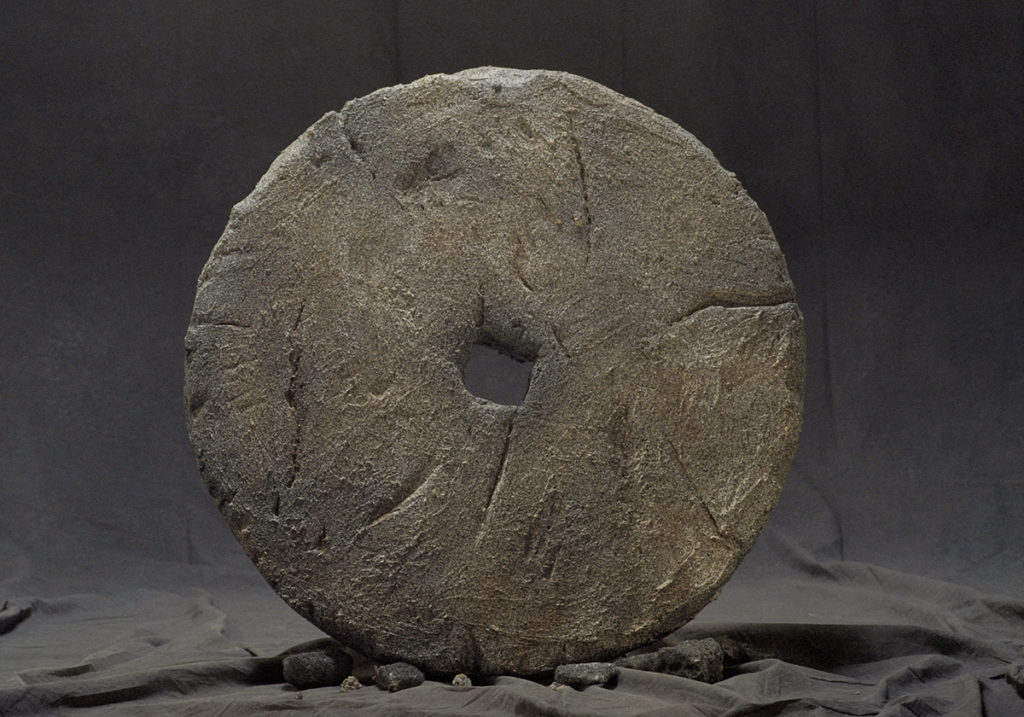 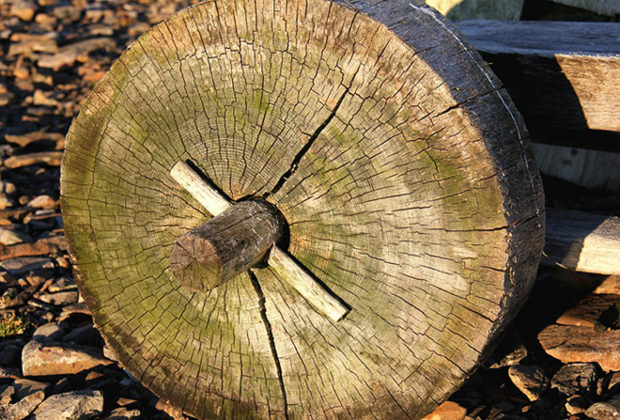 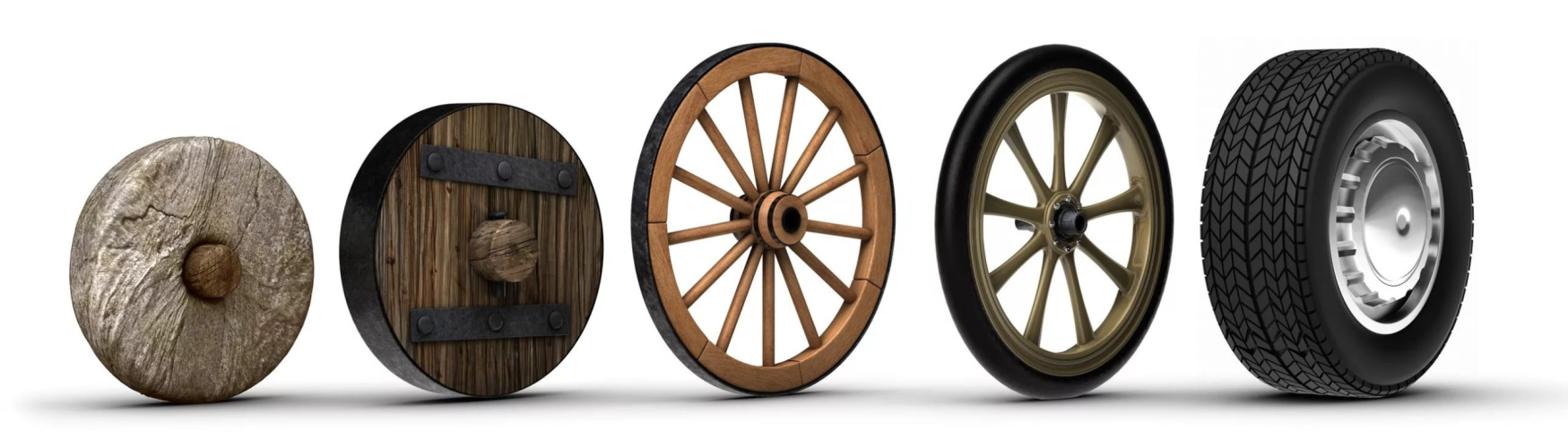 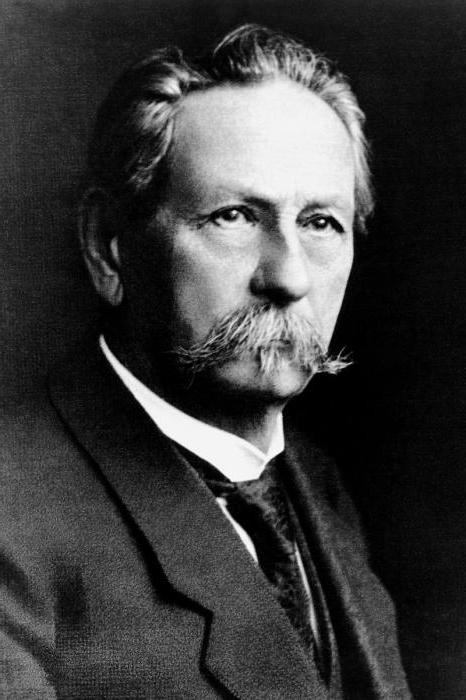 Карл Бенц
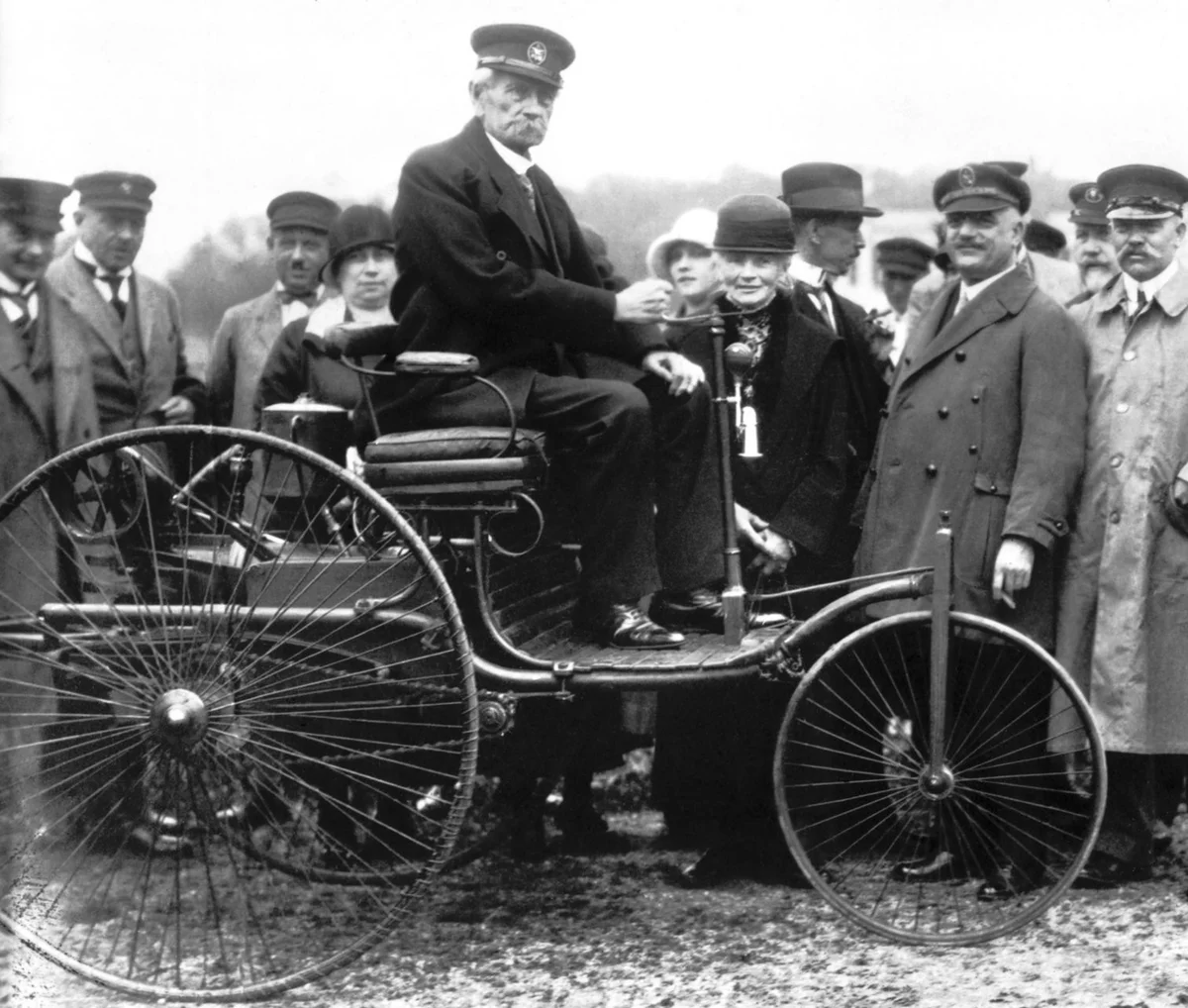 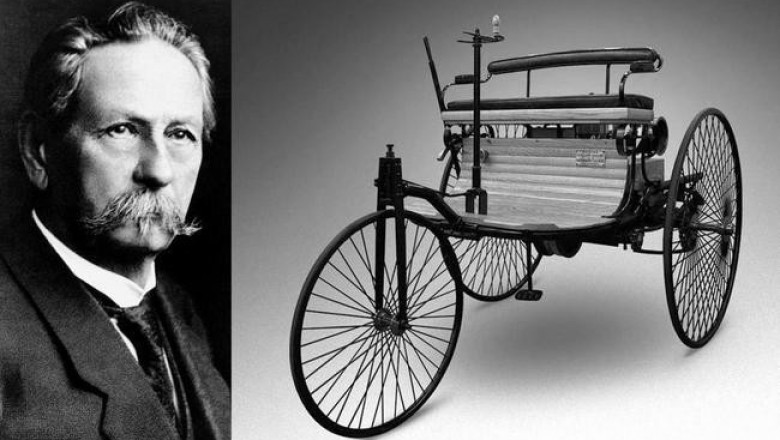 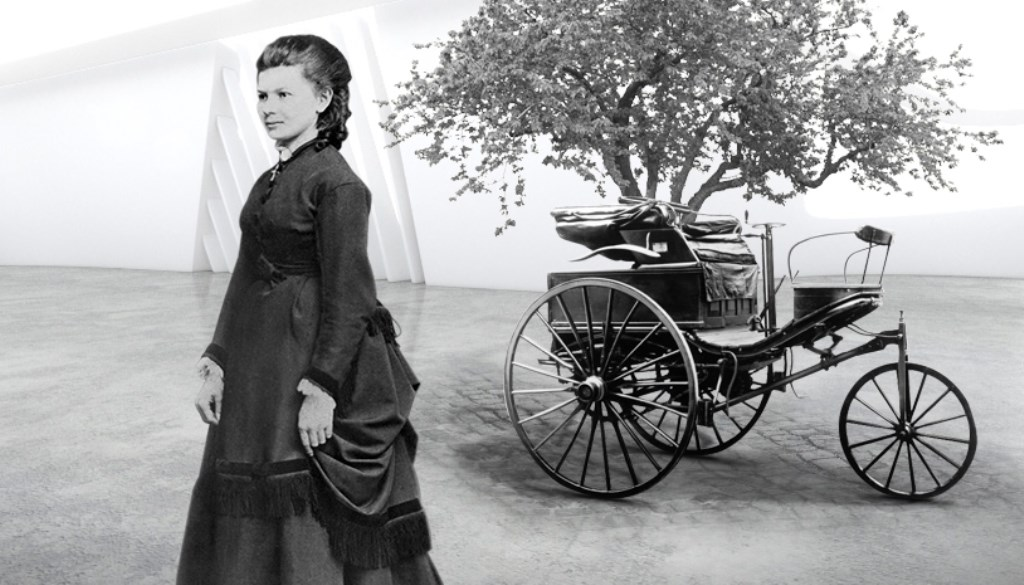 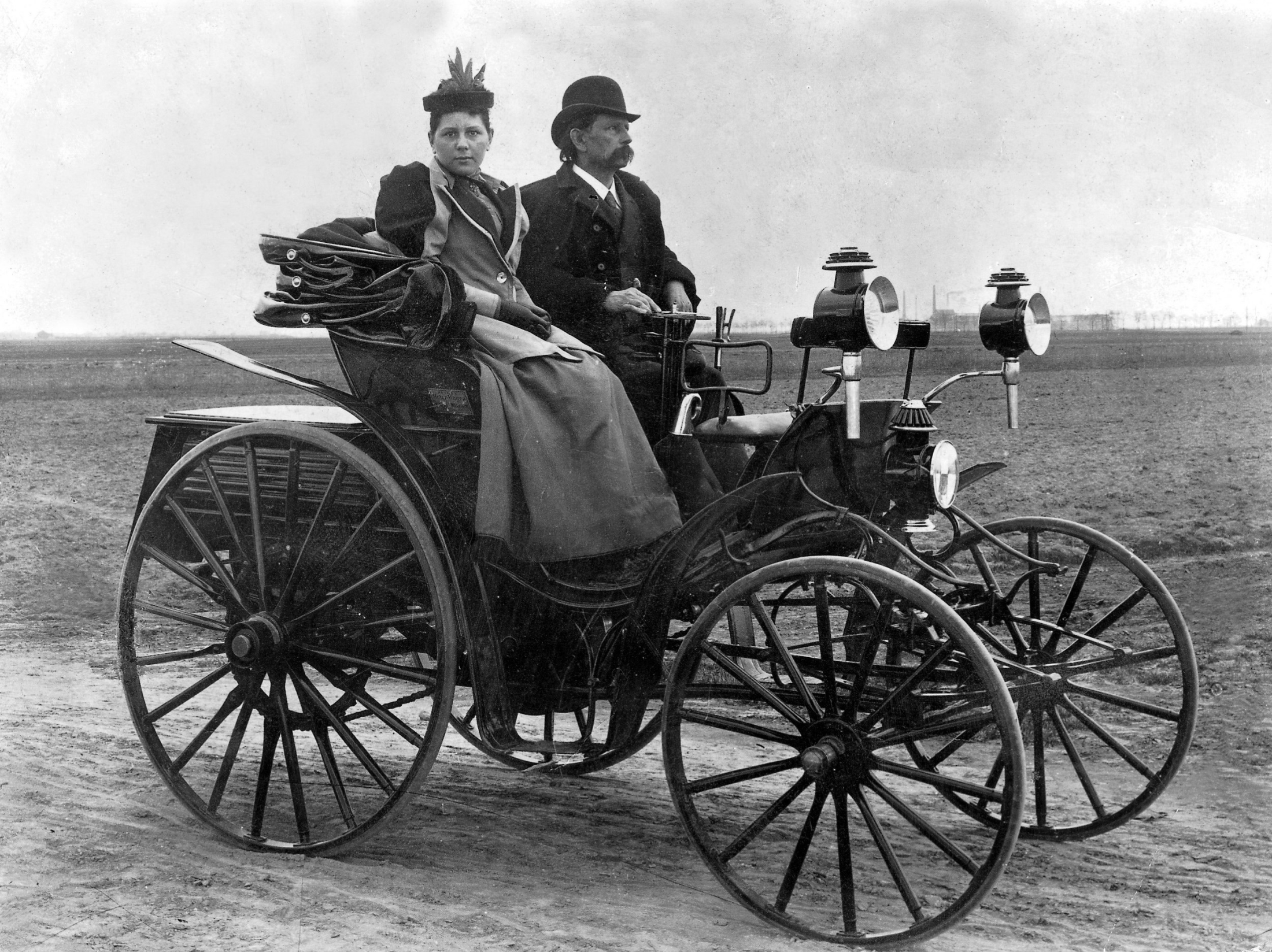 Готтлиб Даймлер
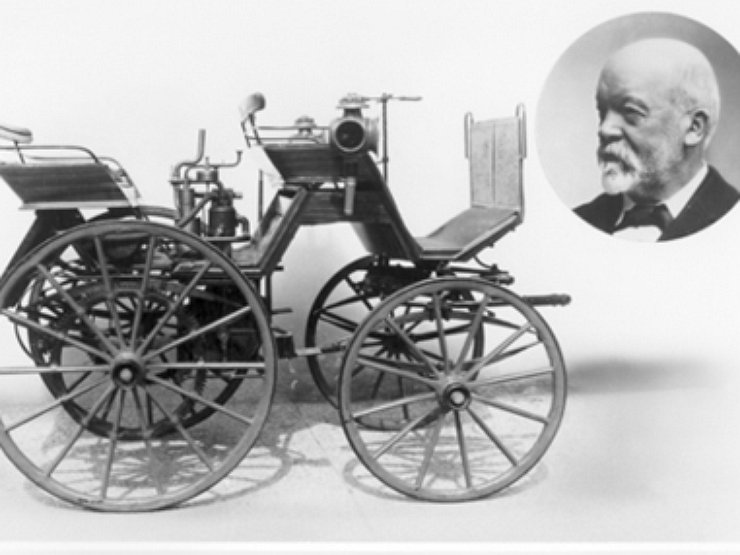 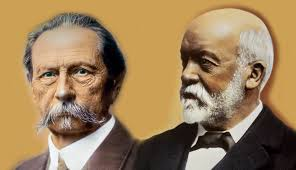 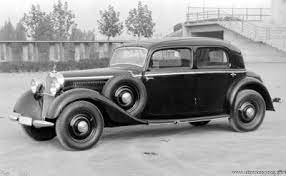 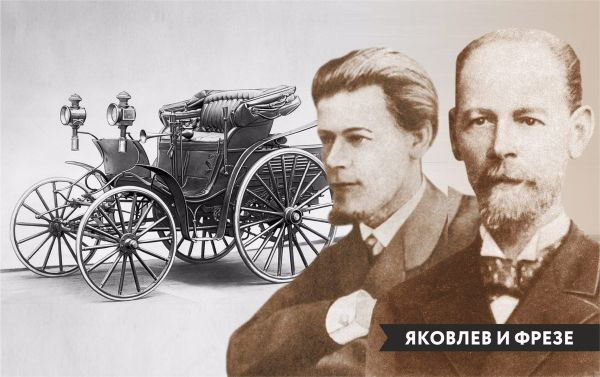 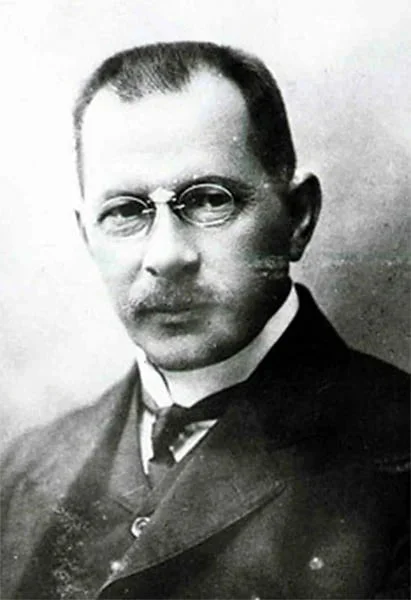 Ипполит Романов
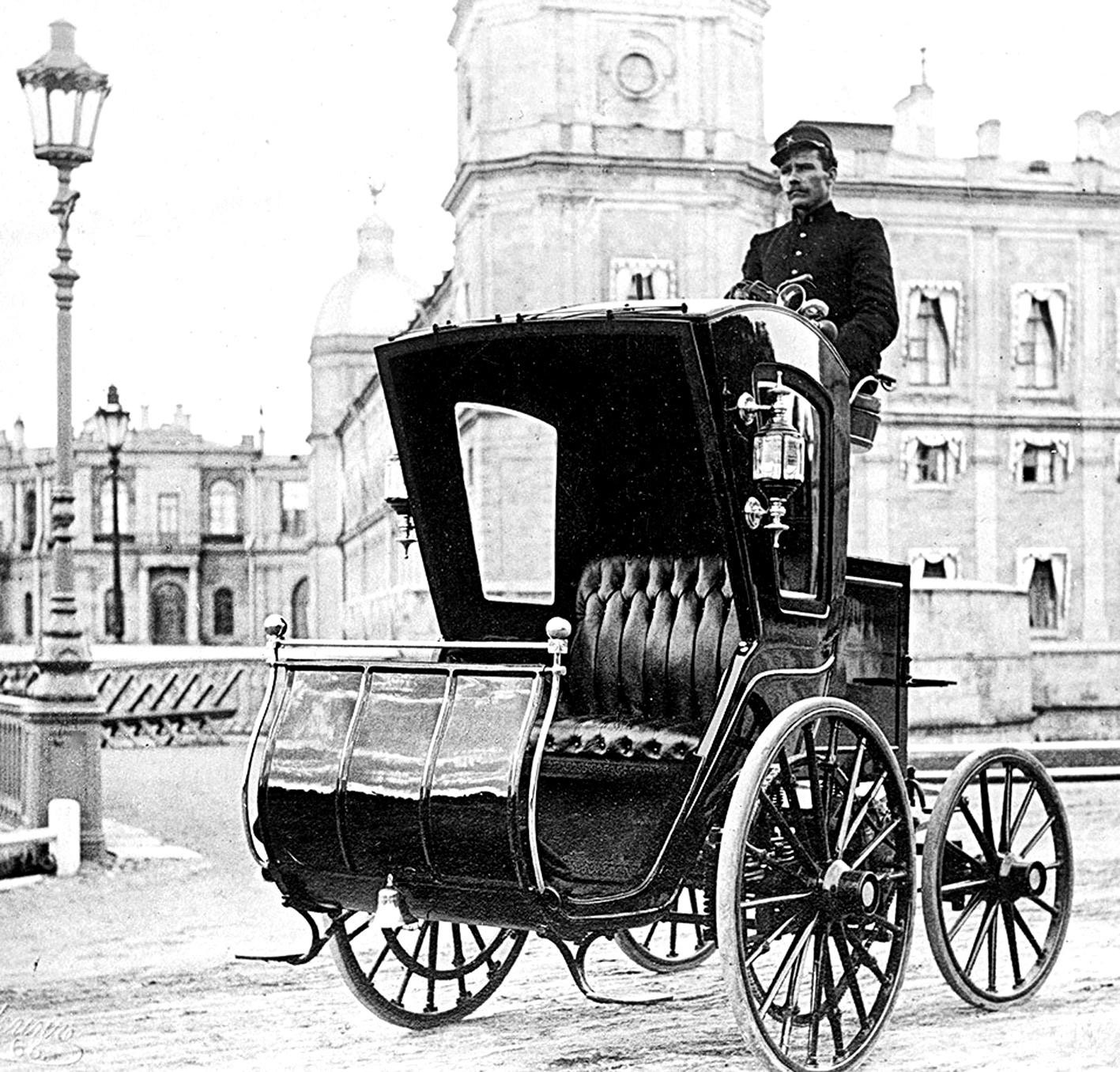 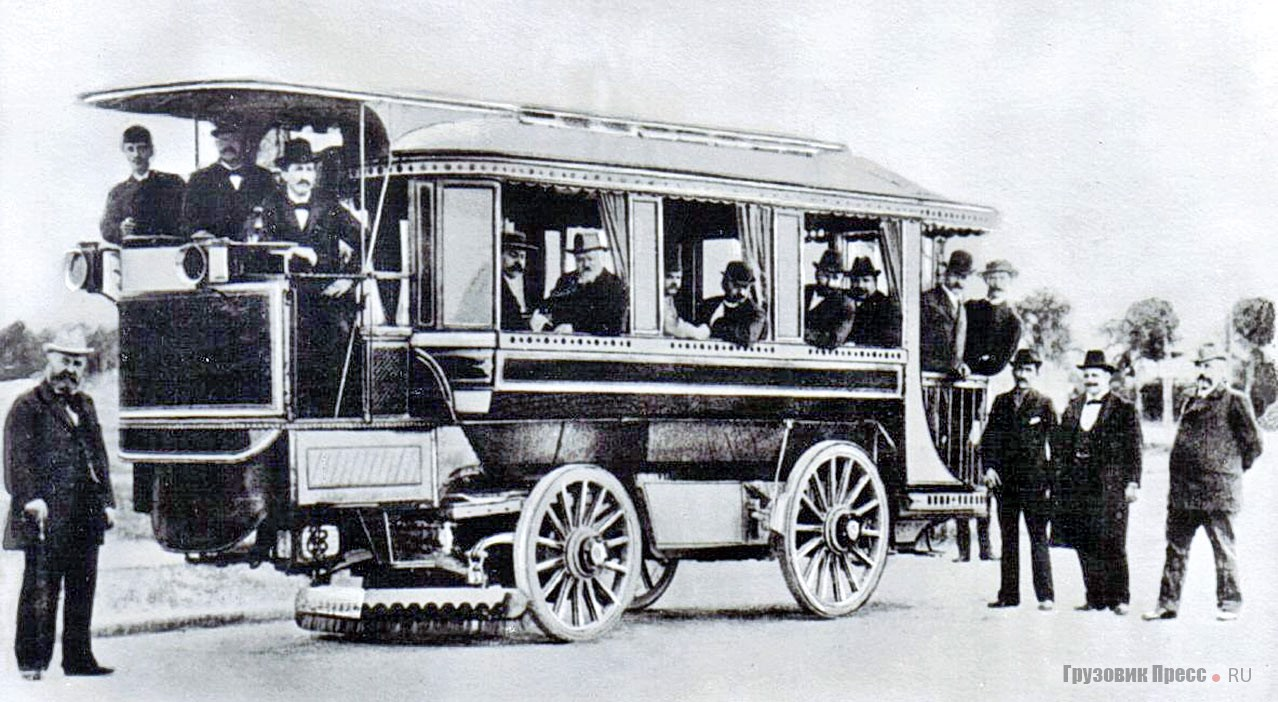 Спасибо за внимание